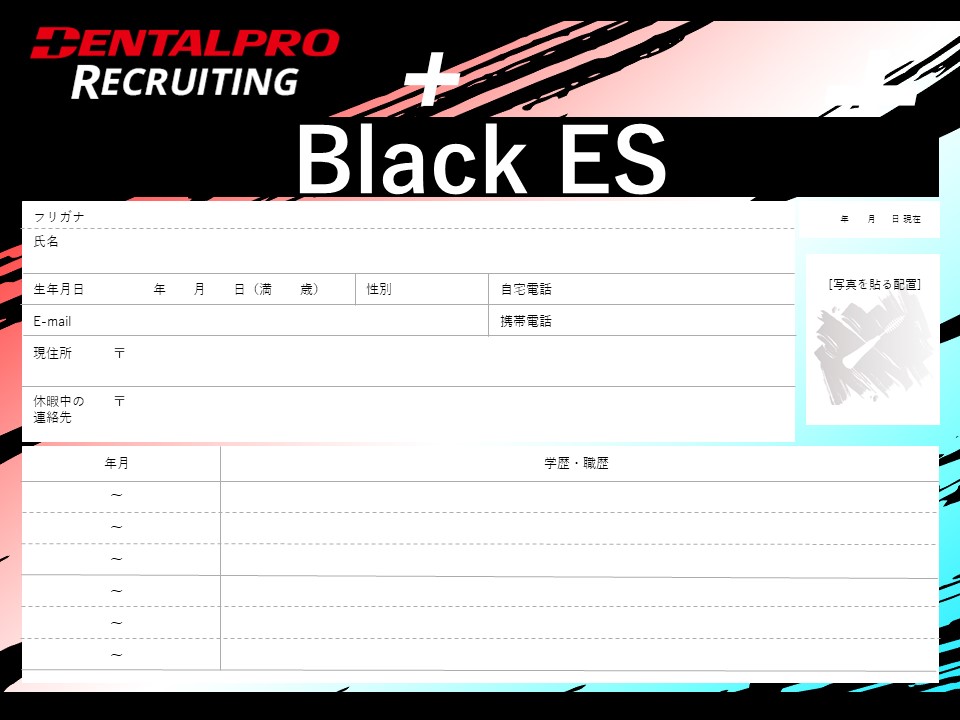 ミョウジ　ナマエ
2020 　 00 　00
苗字　名前
2020　　00　　00　　　　00
男性
00 – 0000 - 0000
mail-adress@dentalpro.co.jp
000 – 0000 - 0000
581-0038
大阪府八尾市若林町2-58
104-0061
東京都中央区銀座7-17-2　アーク銀座ビルディング7F
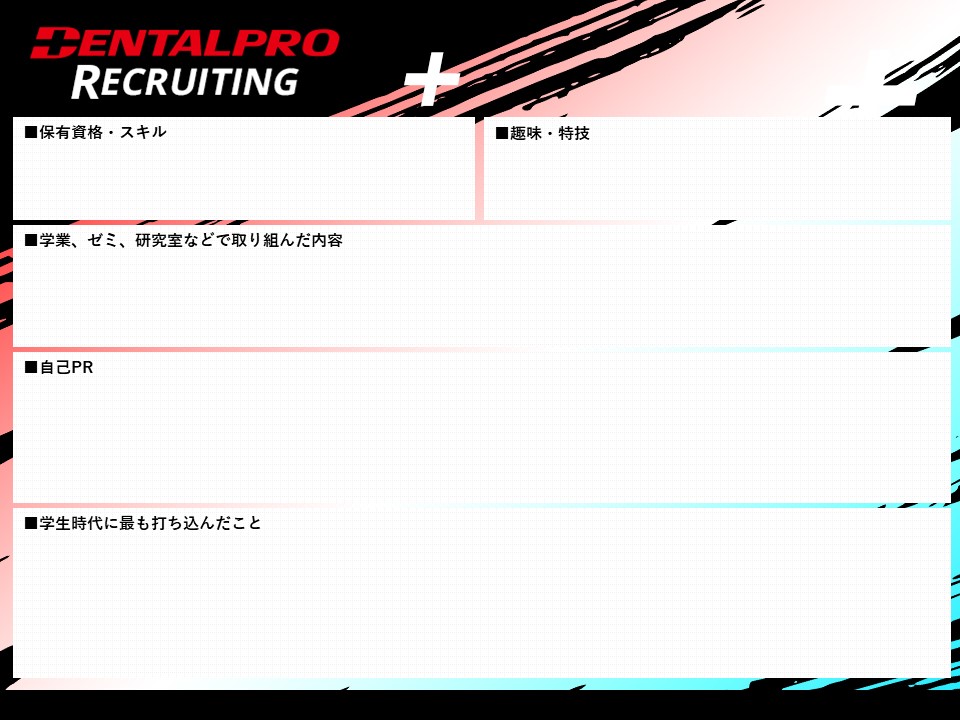 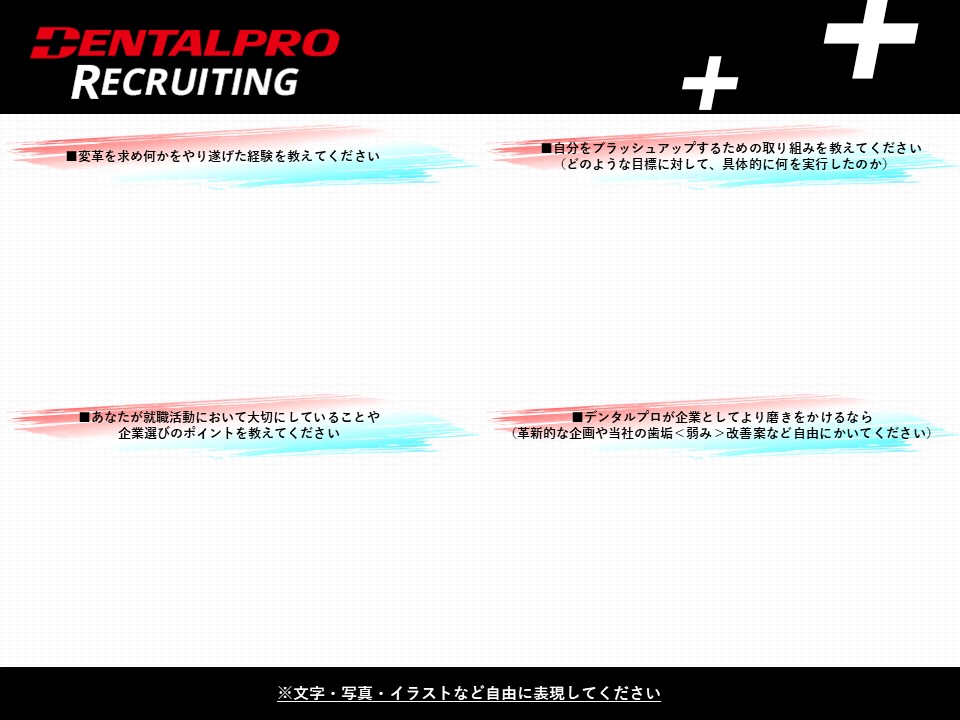